klimatise
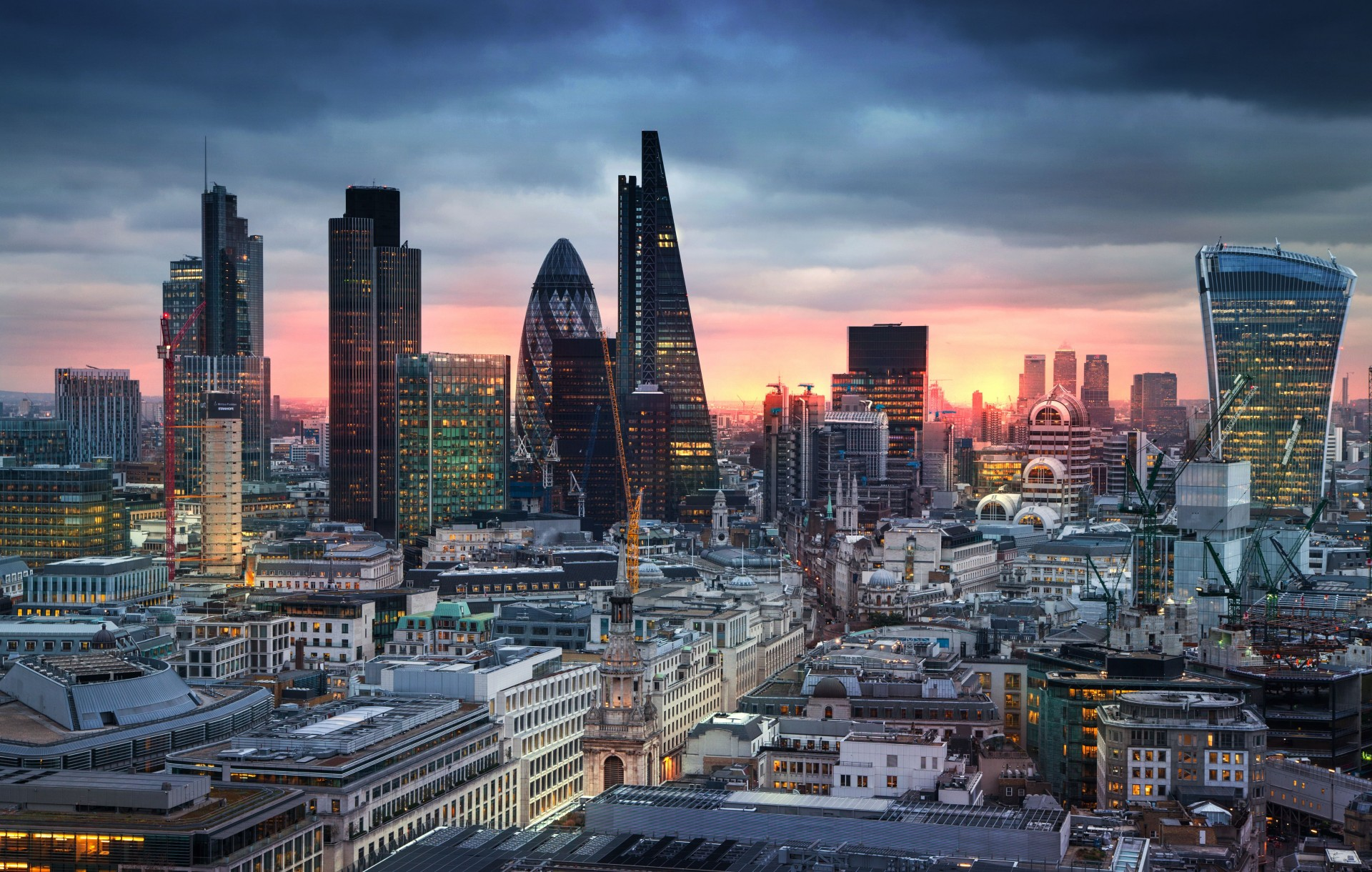 Controlling buildings to save energy by using people as thermostats
Klimatise Cloud Thermostat software for low carbon and comfortable workspaces
Presented by:
vic@klimatise.com
www.klimatise.com
Vic Tink: CTO
klimatise
Cloud Thermostat
Problem Statement
Energy is used to make people comfortable, and yet:
7.5% energy 
is wasted on overcooling buildings in the 
UK alone
1.3% emissions globally are due to overcooling buildings
39% employees report 
temperature discomfort in offices
Through poor temperature control, we are instead wasting energy, causing discomfort and hurting the planet.
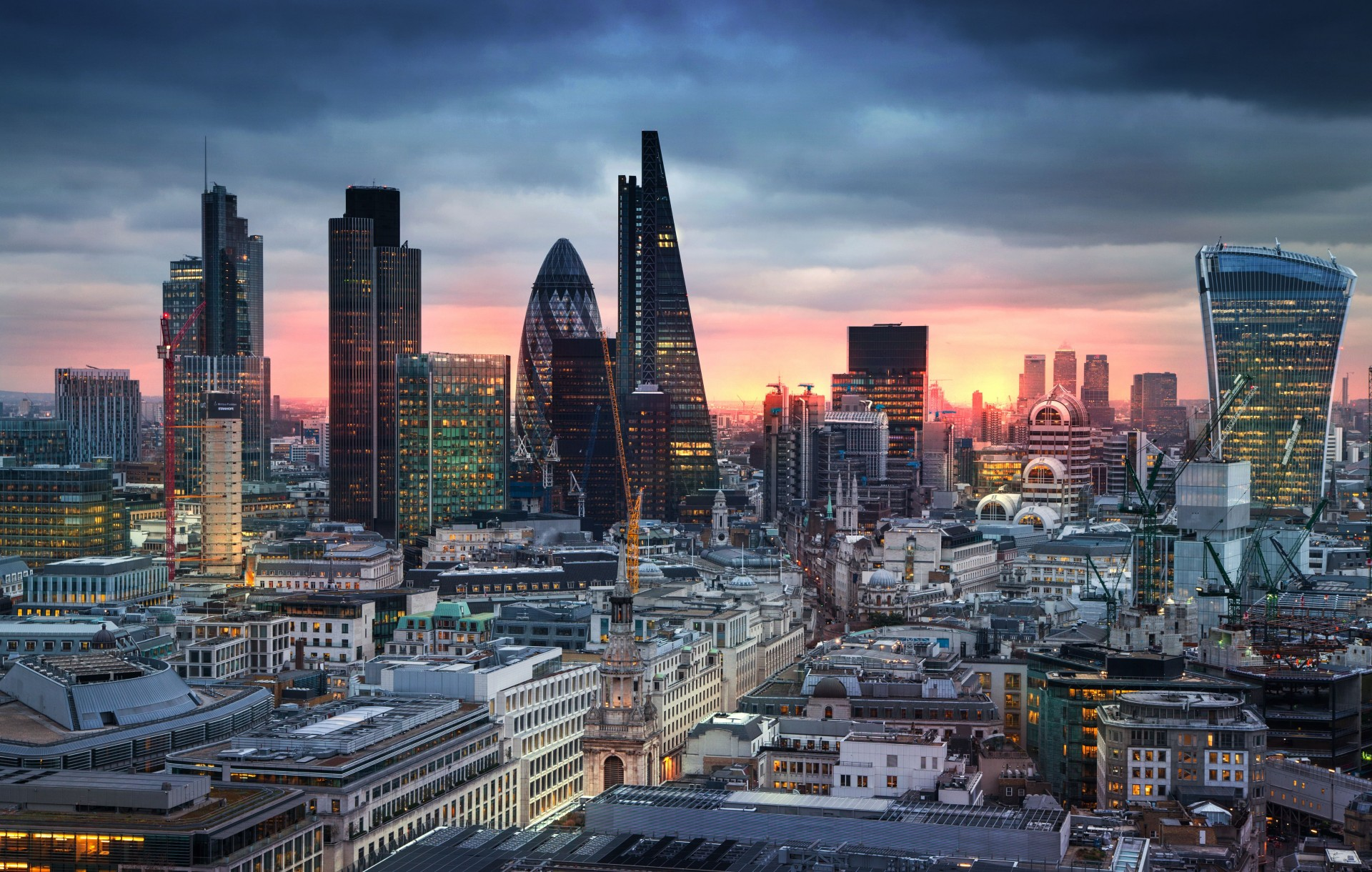 Our mission
Fix temperature control and make every commercial building energy efficient & comfortable.  

We use people as thermostats, because people know how they feel and where the problems in their workplace are.
klimatise
Cloud Thermostat
Product
Jan



Feb



Mar



Apr



May



Jun



Jul



Aug



Sep



Oct



Nov




Dec
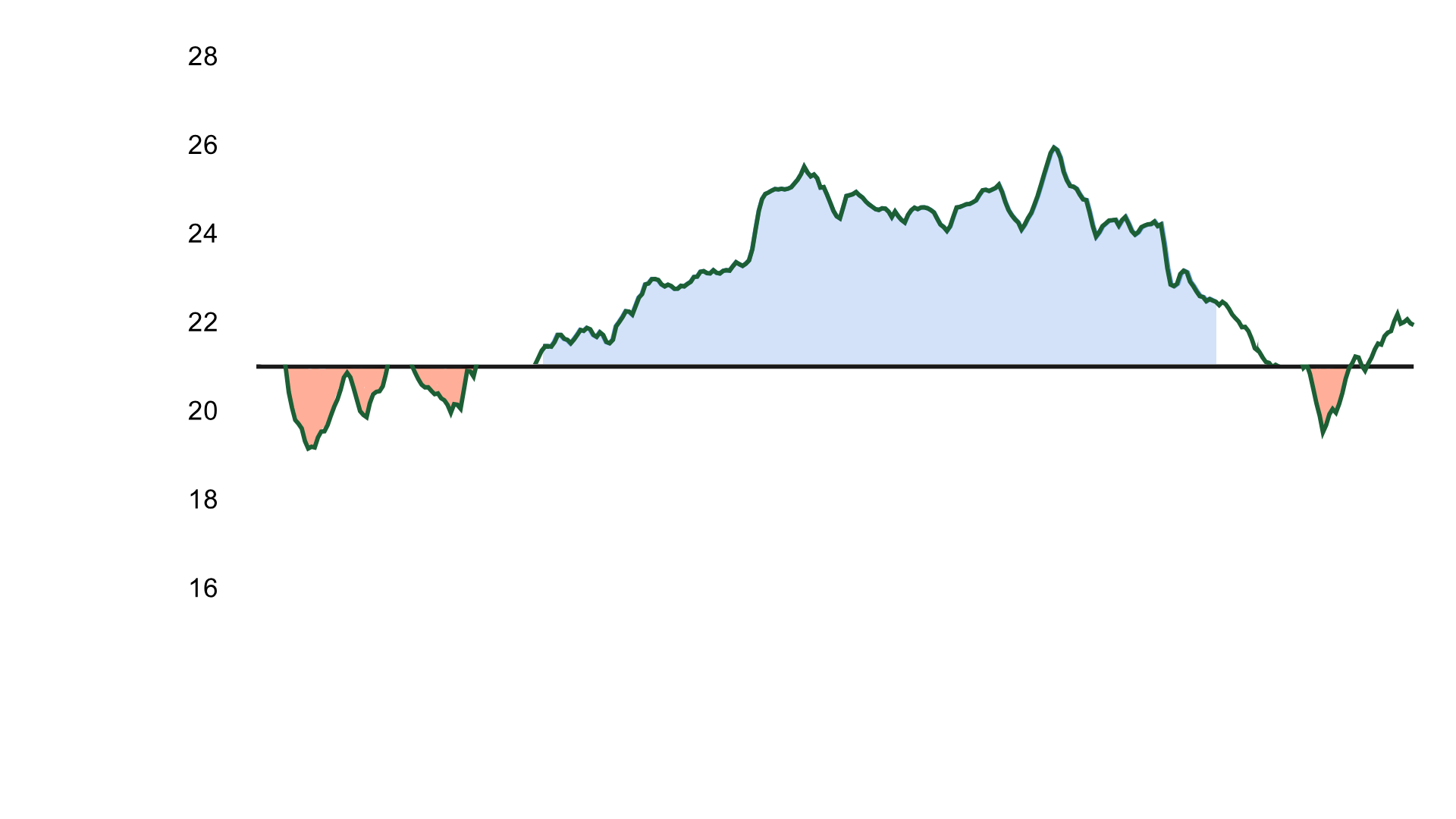 Klimatise Cloud Thermostat
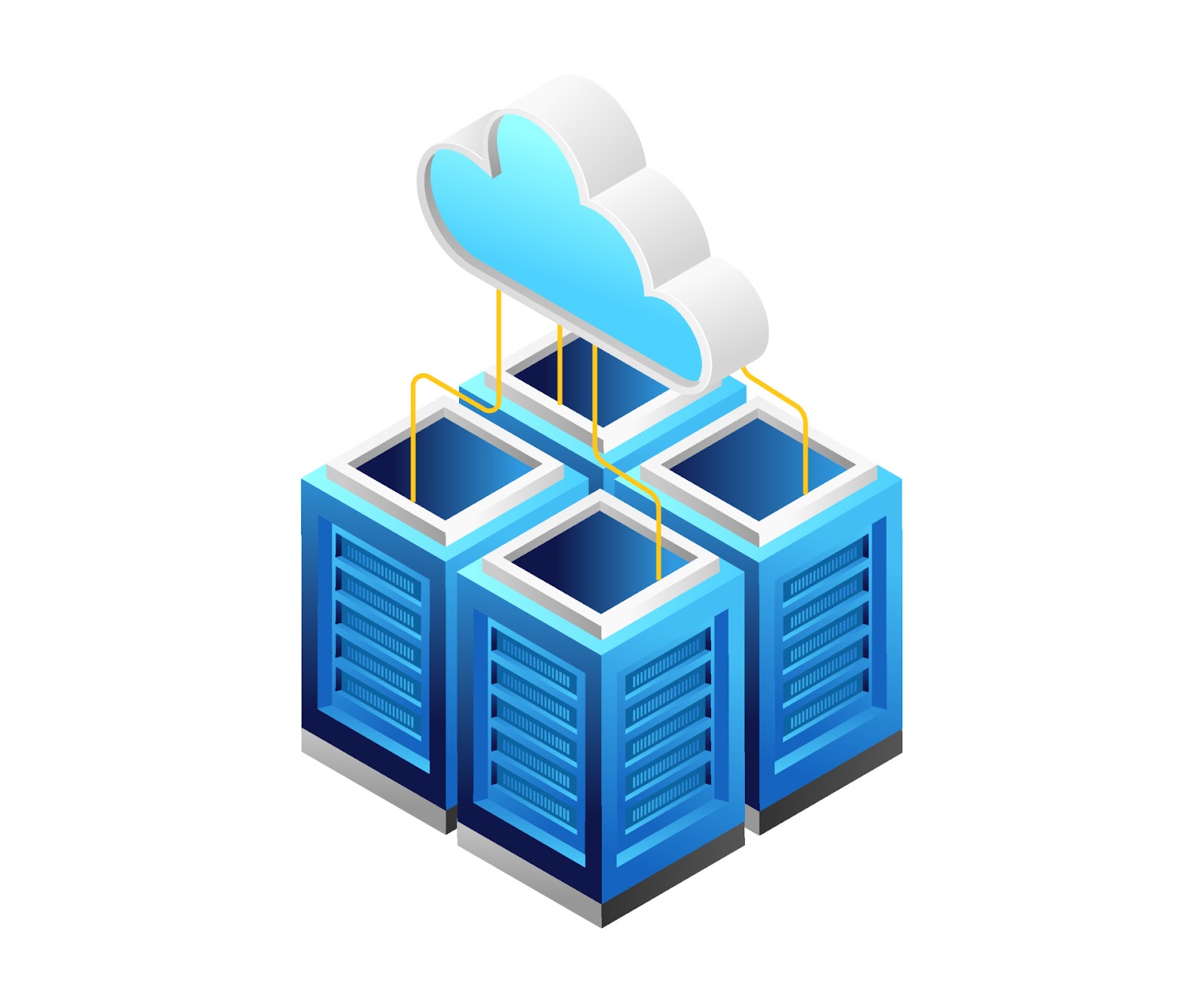 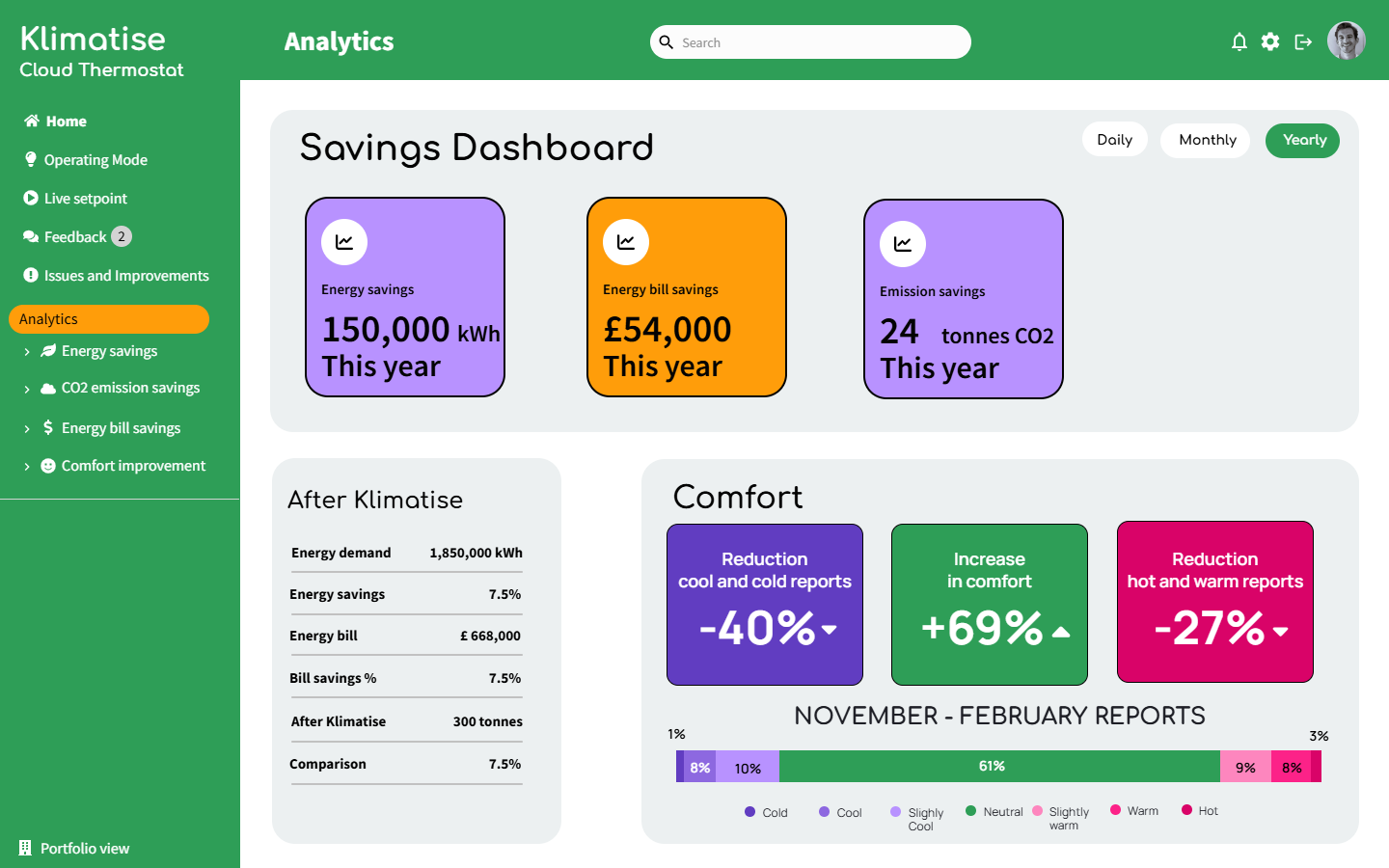 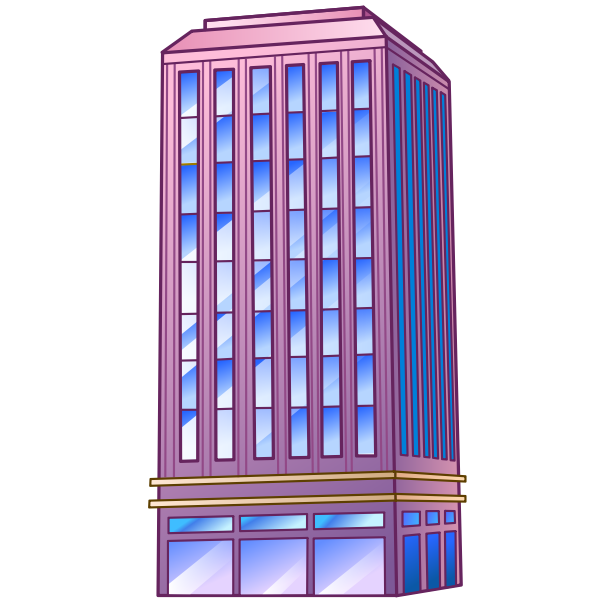 26



24



22



20



18
User view
Dynamic micro climate settings
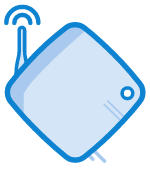 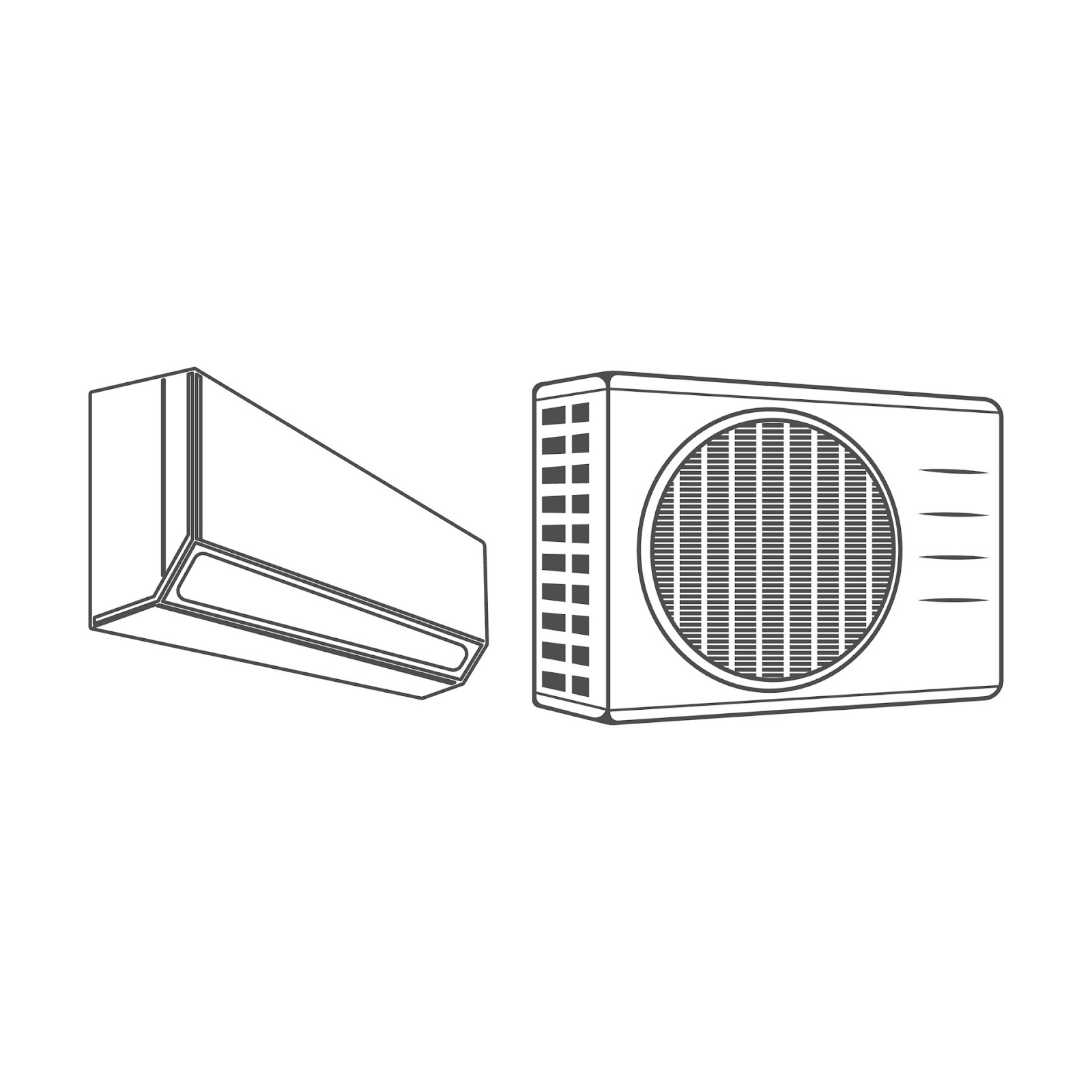 Impact & Savings Dashboard
Sensor data, energy metering, floor map
Gateway
Klimatise
Cooling & Heating (HVAC)
Occupant Comfort Feedback
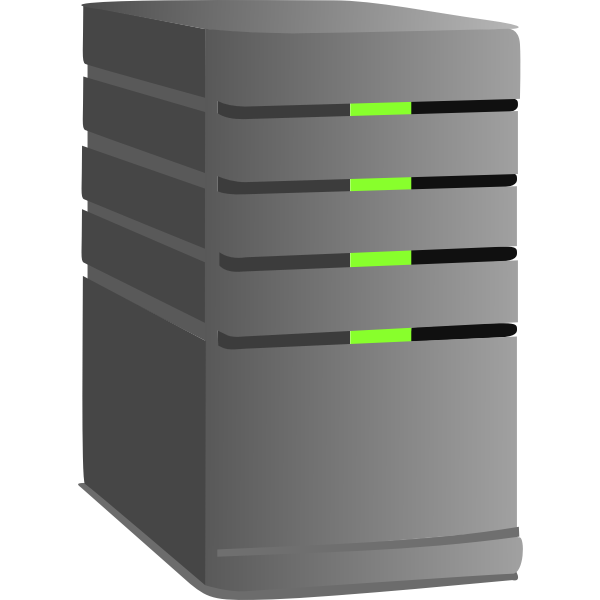 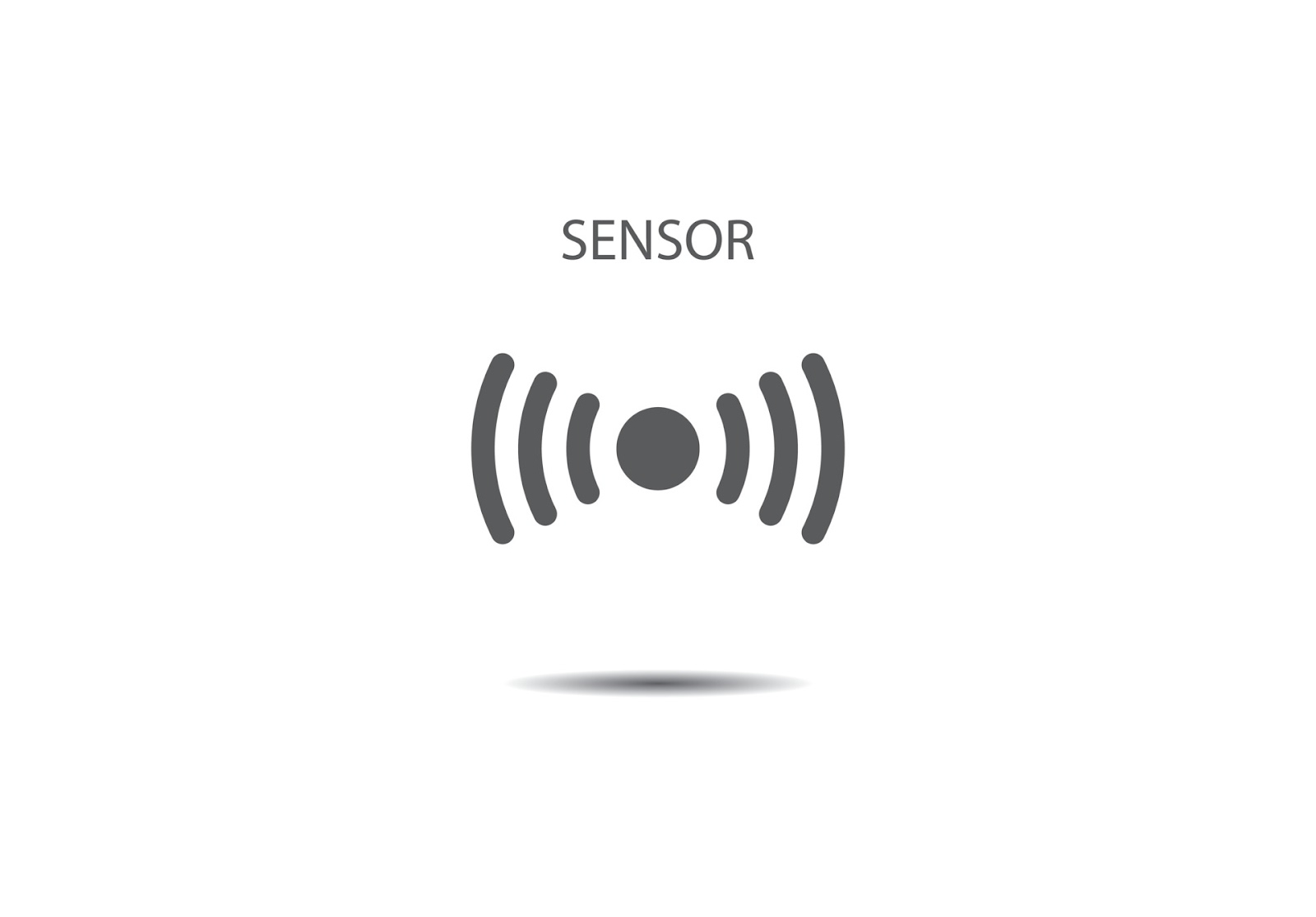 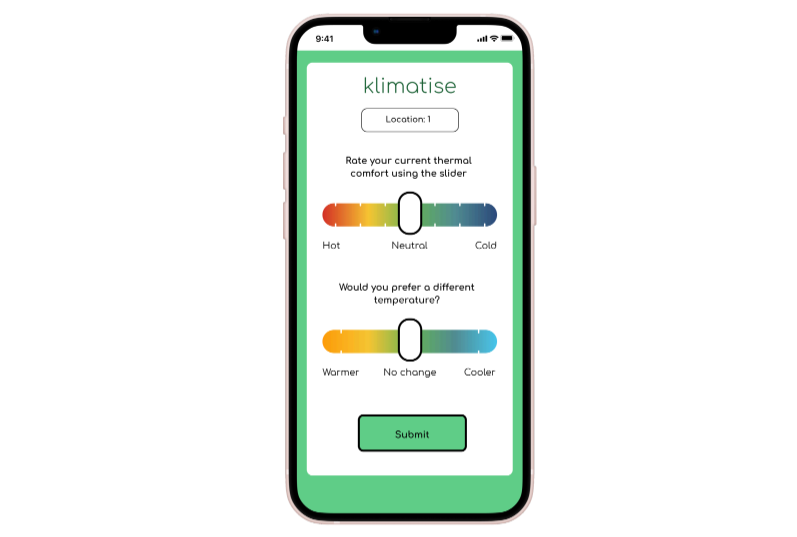 Micro zone climates
BMS
Novel Thermal Comfort Model
Sensors
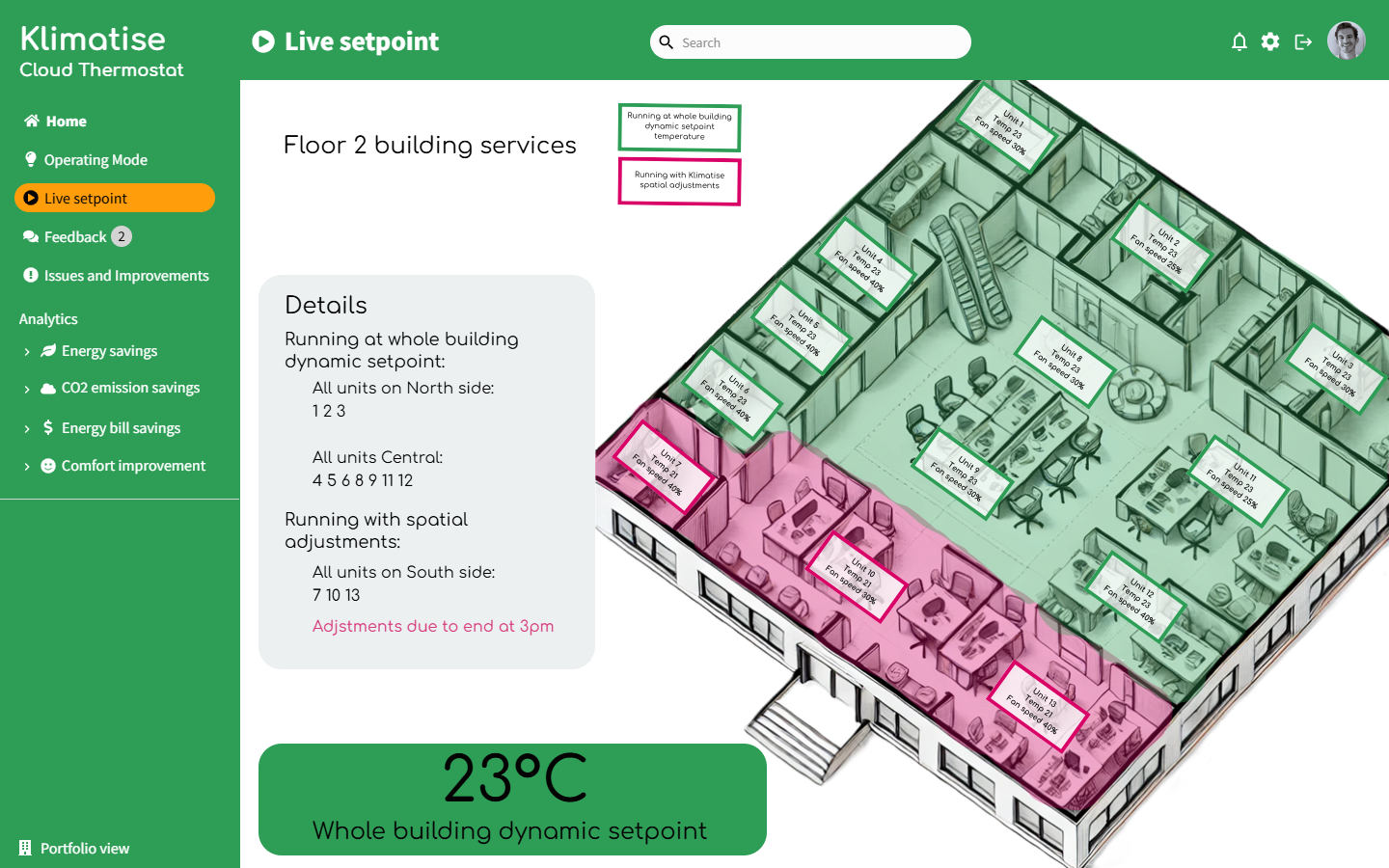 Local network
Temperature (°C)
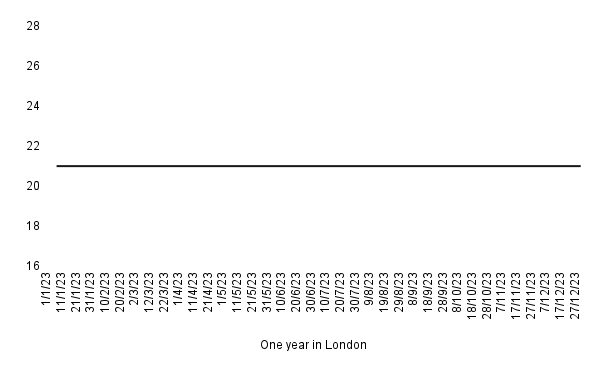 Month
Klimatise
Cloud Thermostat
User research
How do people report that they are uncomfortable now?
User research
What would people expect from a great feedback system?
klimatise
Cloud Thermostat
User research
“I always feel like I am complaining, when I report that it is too cold. I would rather be anonymous. I’m really busy - I just want something quick and I’d like to see how my feedback is being used”
User research
Jessica Botha,
Business support manager
“I don’t feel listened to if I report problems, nothing changes. It is annoying having to go downstairs to tell anyone.
…I’m into into the energy saving stuff.”
David Malik,
Head of customer success
Klimatise
Cloud Thermostat
Design
Design
Design
User needs
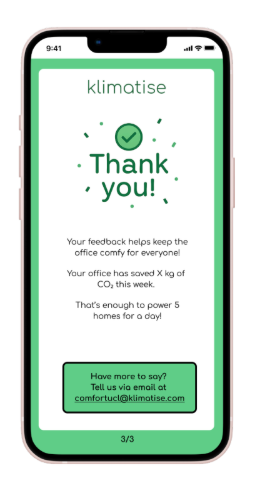 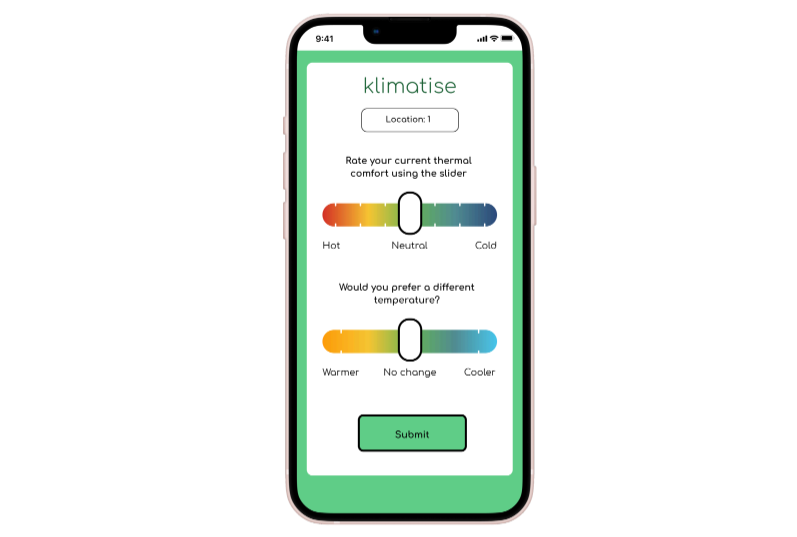 Quick, simple and convenient

Anonymous, stigma free 

Confirmation that their feedback has been received and acted on

Accept delays in change

Information about impact
Klimatise
Cloud Thermostat
Testing
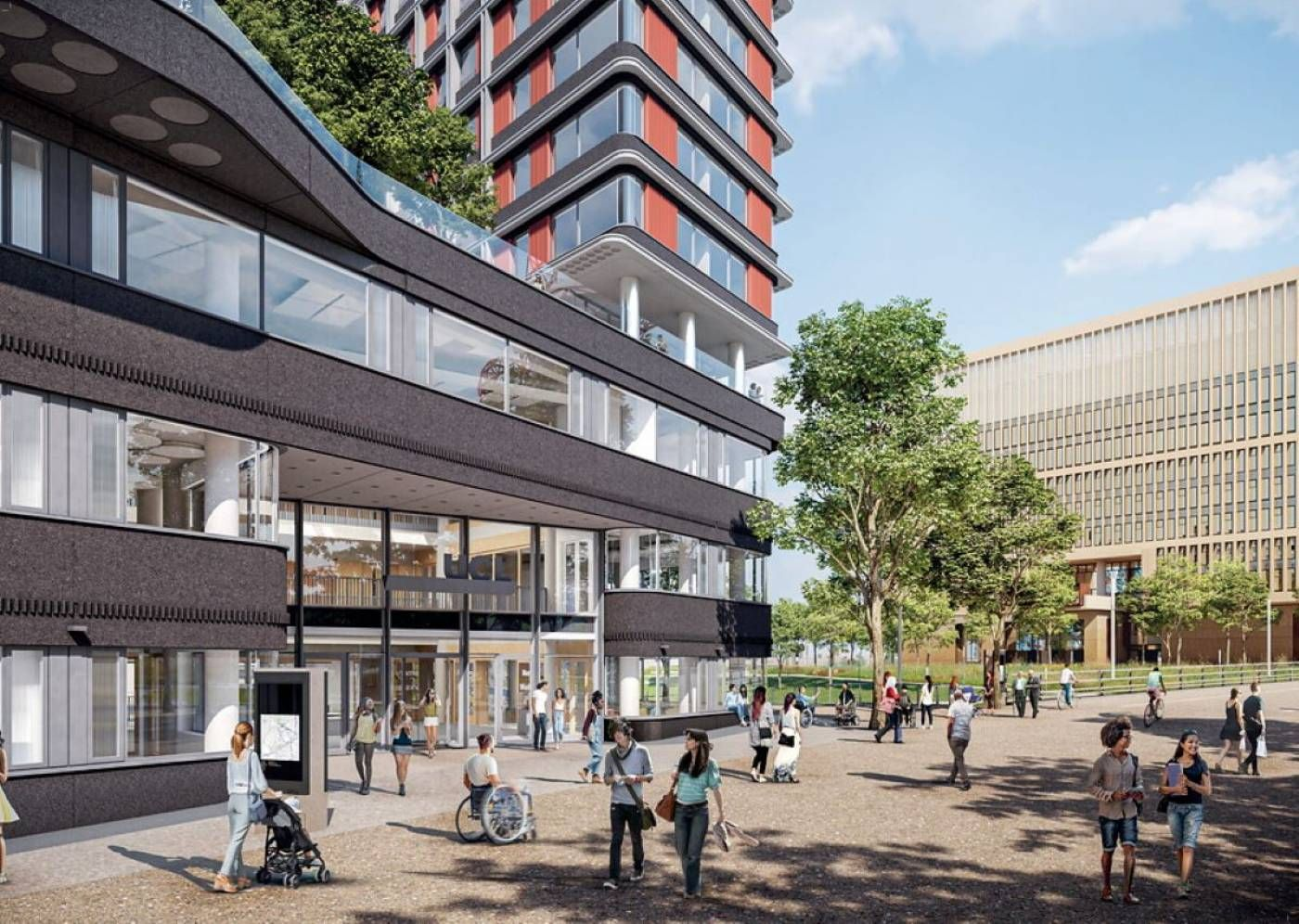 Testing
UCL One Pool Street 

Newly built BREEAM Excellent rated building in the UCL East Campus

High energy bills
Klimatise
Cloud Thermostat
People as thermostats
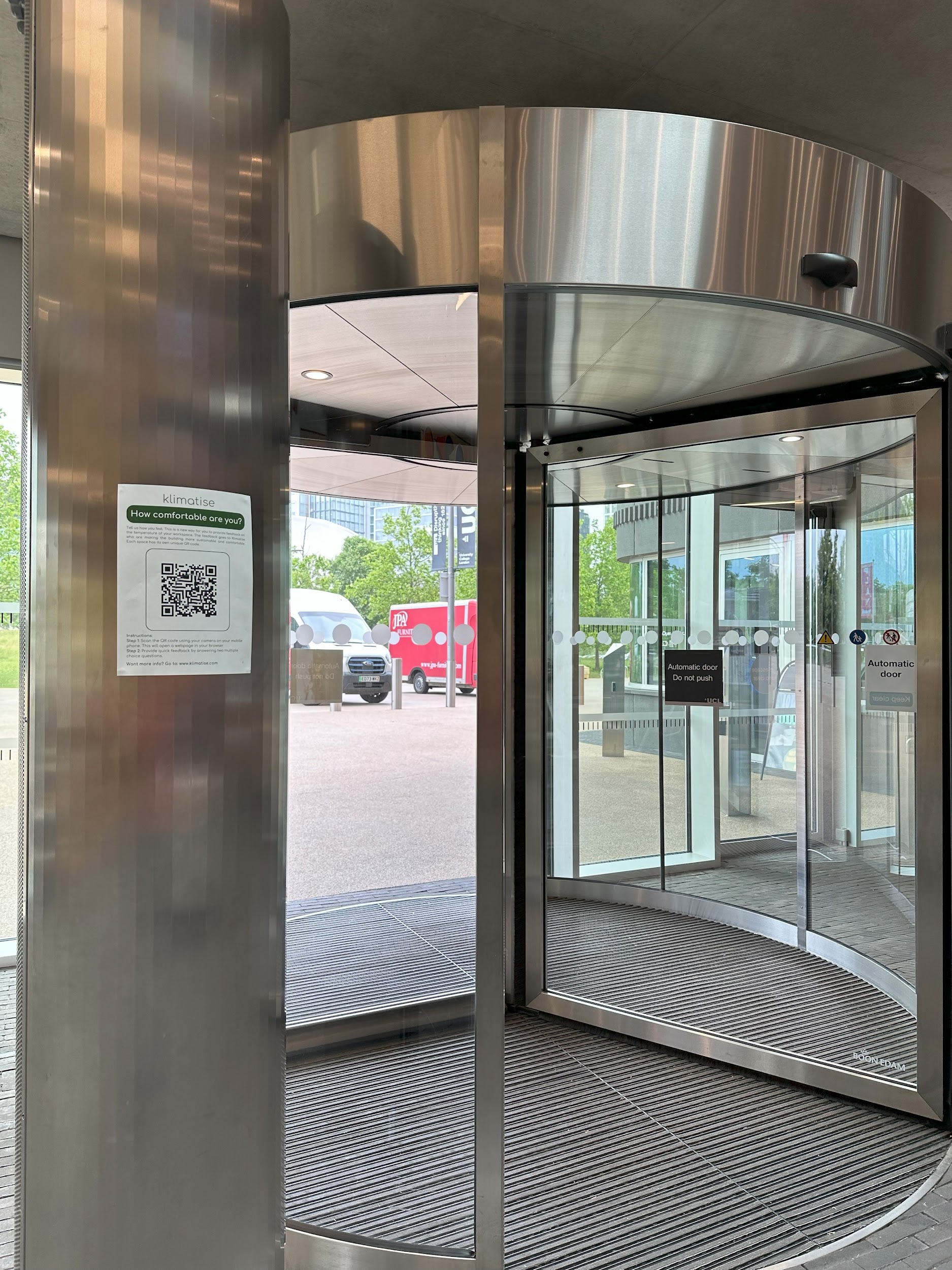 People as thermostats
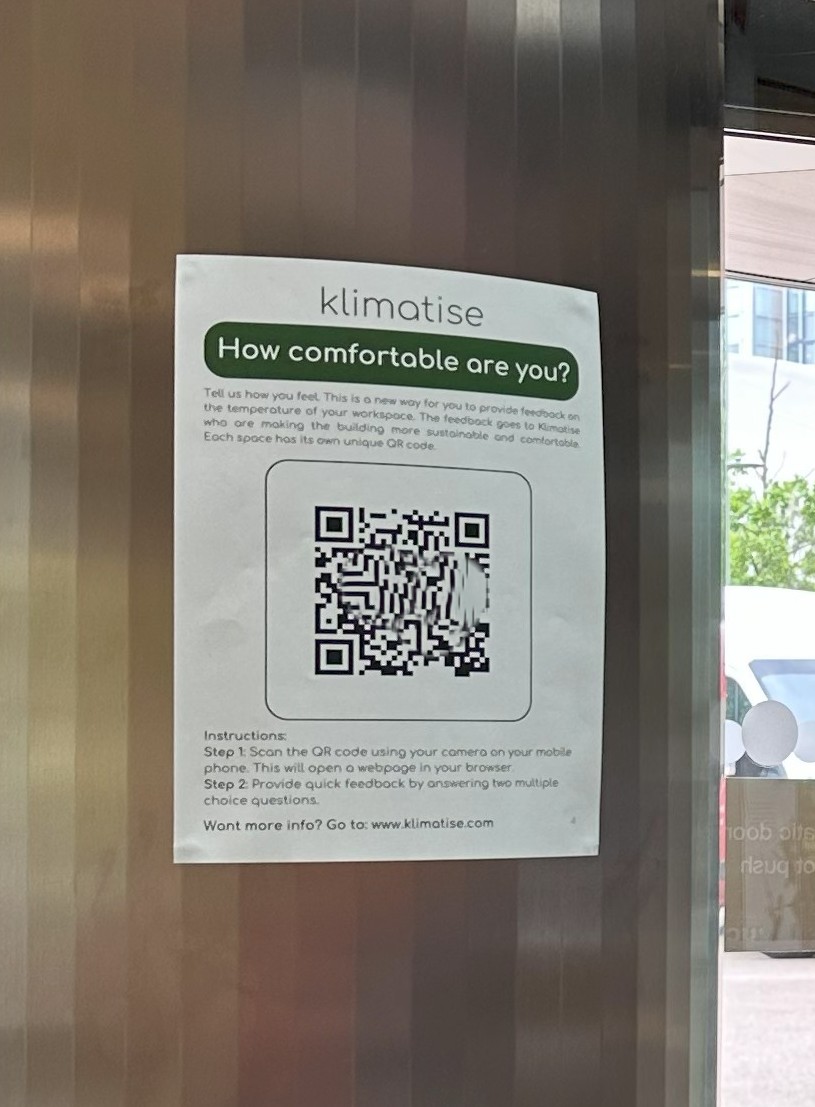 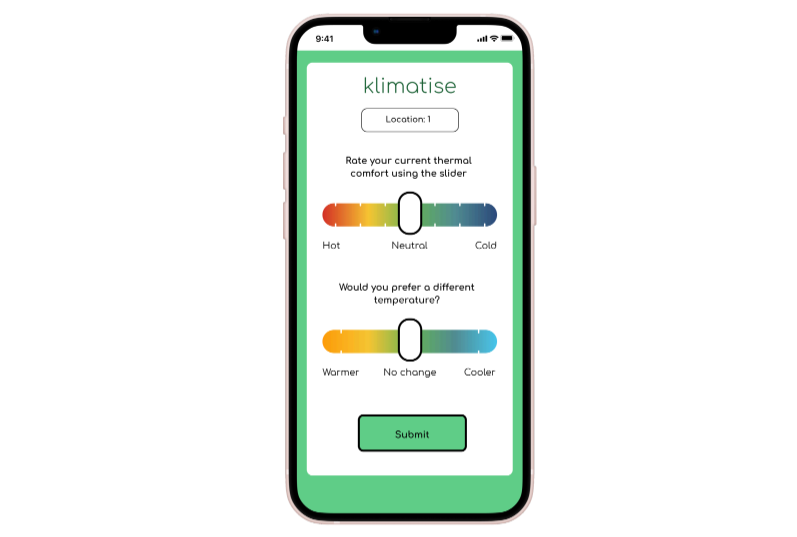 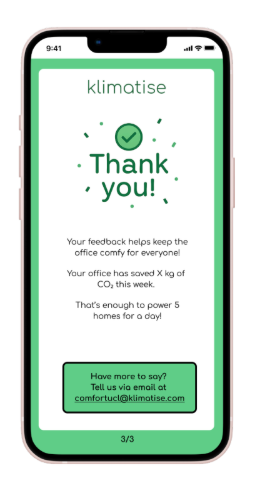 Klimatise
Cloud Thermostat
Response
Response
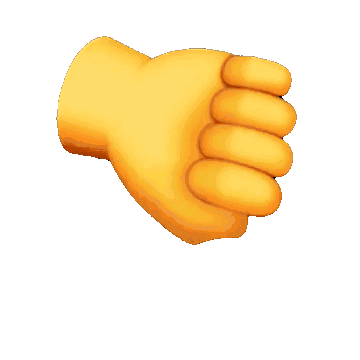 Almost everyone was ok.

Many people knew there was a reporting system.
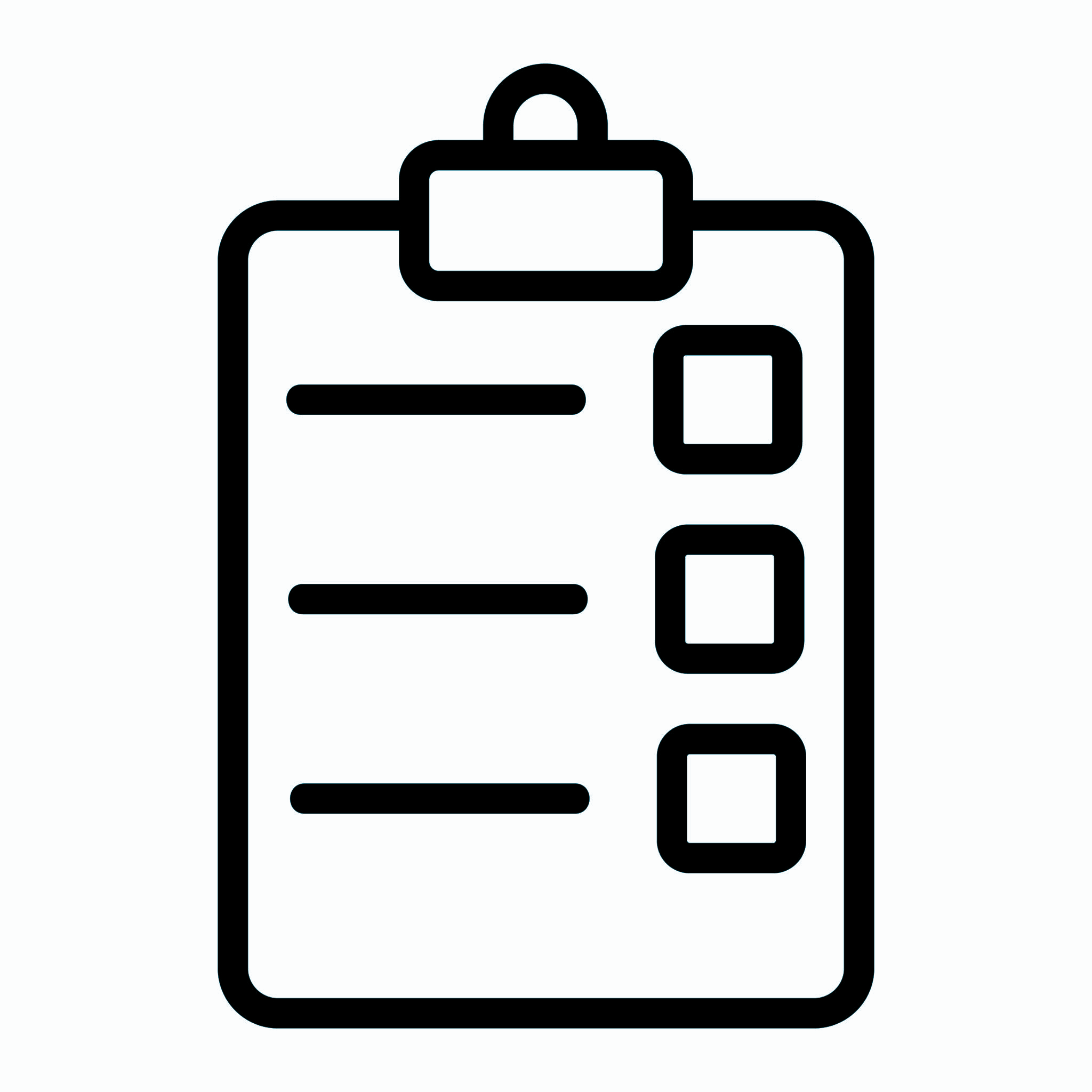 Reports
Impact
Some users were testing
9 reports
Clusters - people talking?
Reports in one space
Micro adjustment 
Issues identified
Klimatise
Cloud Thermostat
Summary
Issue now of reporting discomfort
People want to know they have been listened to
Summary
People like the idea of an app
People don’t tell you if they’re ok
Adjustments made to fix issues
klimatise
Cloud Thermostat
Thank you!
Thank you!
We are looking for new projects and partnerships.

We would love to partner with you to make buildings low carbon by making people more comfortable.
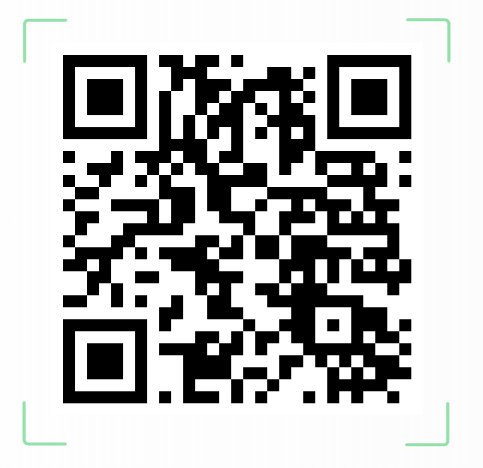 Get in touch:
Follow Klimatise on LinkedIn
You can email me at vic@klimatise.com
Speak to me after the panel session